Figure 1 Mapping quadrants of: technical efficiency (bias corrected) vs. % of overall performances (a); % of overall ...
Int J Qual Health Care, Volume 23, Issue 3, June 2011, Pages 324–330, https://doi.org/10.1093/intqhc/mzr005
The content of this slide may be subject to copyright: please see the slide notes for details.
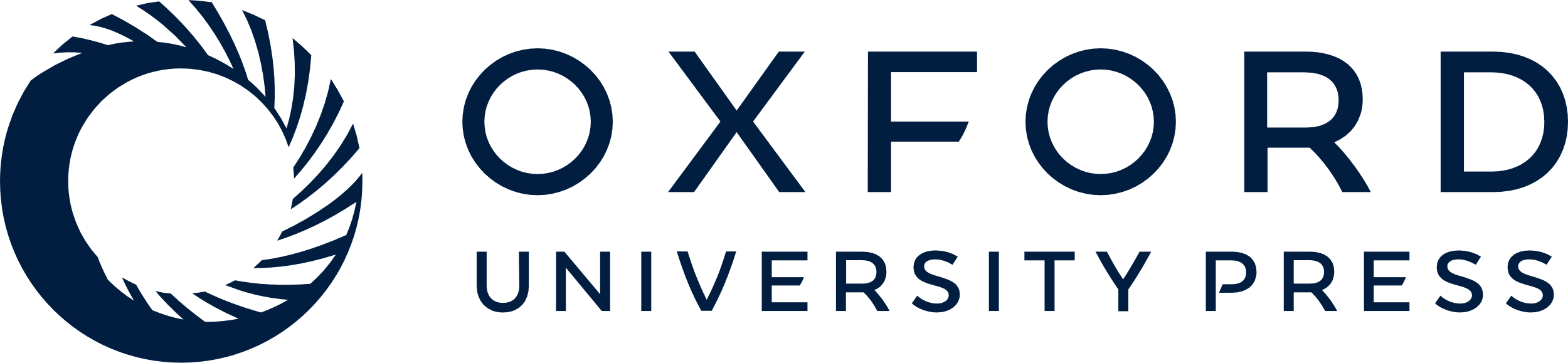 [Speaker Notes: Figure 1 Mapping quadrants of: technical efficiency (bias corrected) vs. % of overall performances (a); % of overall performances vs. Per capita cost (b); technical efficiency (bias corrected) vs. (weighted) per capita cost (c).


Unless provided in the caption above, the following copyright applies to the content of this slide: © The Author 2011. Published by Oxford University Press in association with the International Society for Quality in Health CareThis is an Open Access article distributed under the terms of the Creative Commons Attribution Non-Commercial License (http://creativecommons.org/licenses/by-nc/2.5), which permits unrestricted non-commercial use, distribution, and reproduction in any medium, provided the original work is properly cited.]